Bridge Deck Rehabilitation
Division of Construction Management
Deck Repair Options
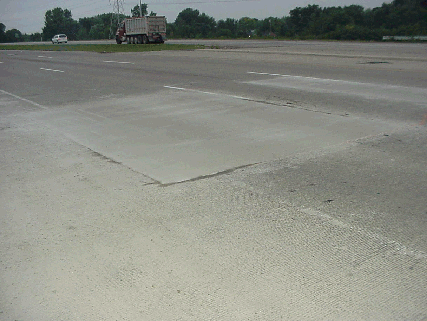 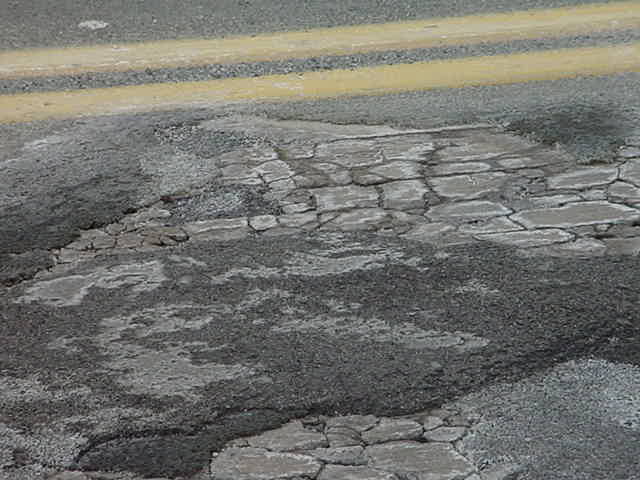 1)  Do-Nothing, keep monitoring condition
2) Patch, Hot A.C. crack sealing
3) Seal deck with High Molecular Weight Methacrylate, Soluble Reactive Silicate, Gravity Fed Resin, etc.
4) Place a Micro-Silica, Latex Modified or Superplasticized Dense Concrete Overlay by either SS 847- Scarification Methods or SS 848- Hydrodemolition Methods
5) Replace the deck
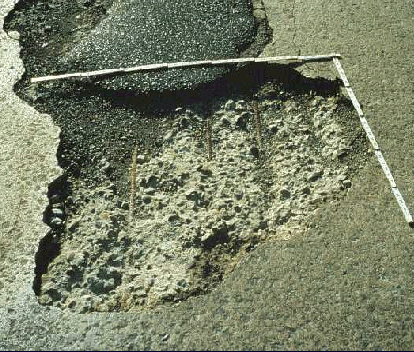 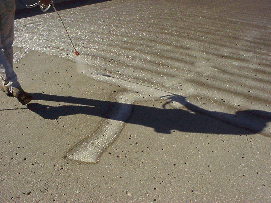 Deck Repair Options
Extending life of structure, Time, Money, Traffic, Rideability
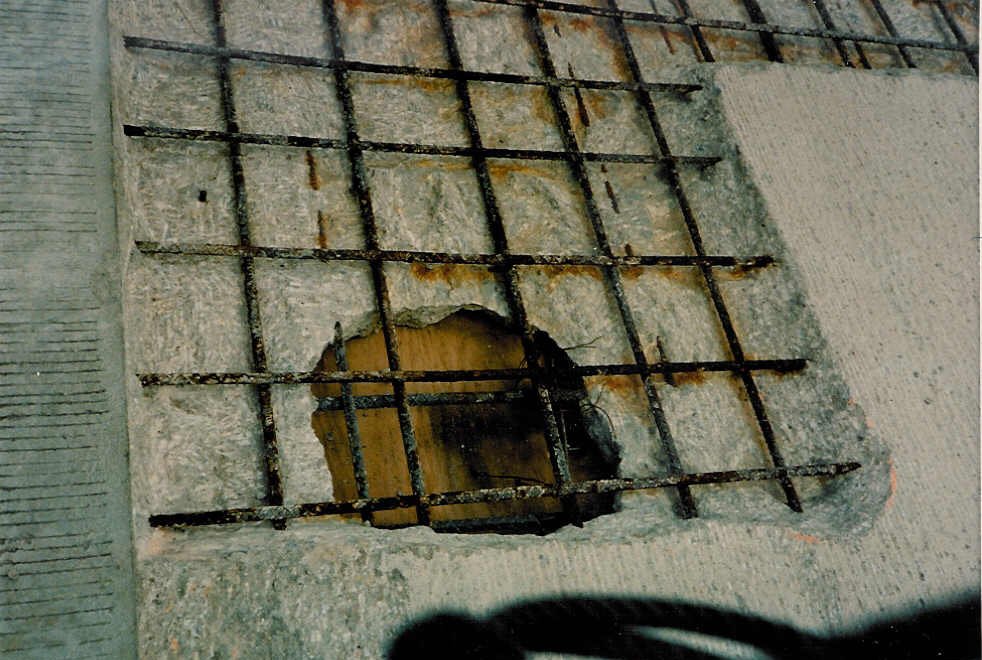 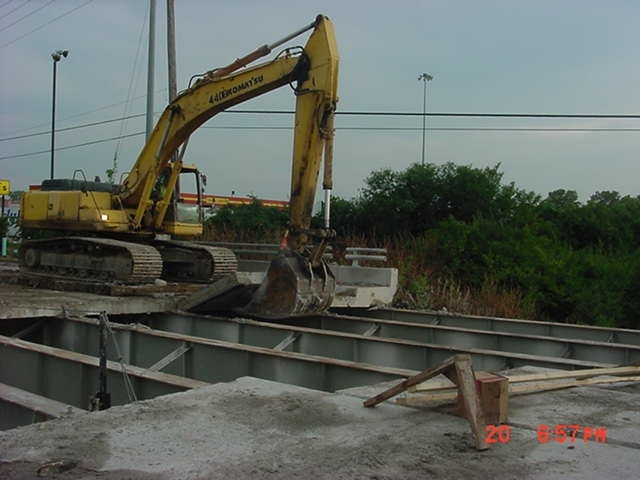 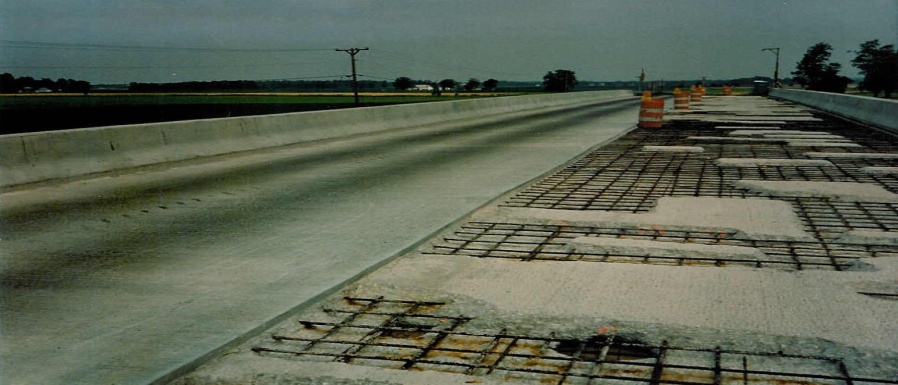 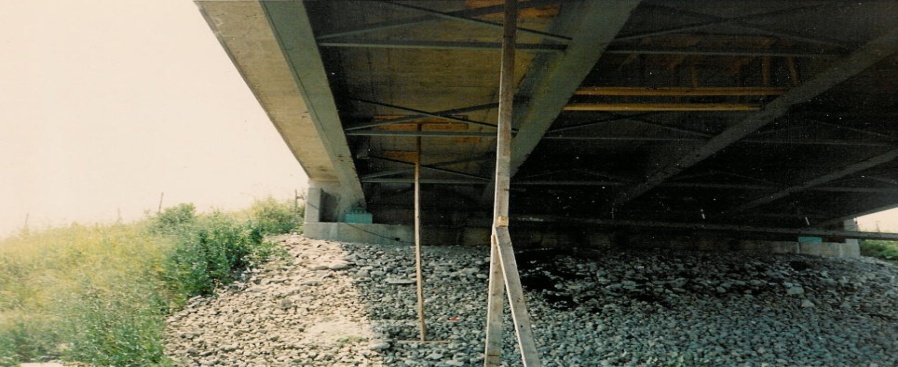 SS 847 and SS 848 Overlay Items
Trying to simplify and clarify SS 847 –Overlays with  Scarification &  SS 848- Overlays with Hydro-demolition
SS 847 doesn’t have pay items for square yards of Hand Chipping or Removal of Debonded or deteriorated existing variable thickness concrete overlay, which are incidental to Existing Concrete overlay removed__ nominal thickness and - - - Concrete Overlay(variable thickness) items
SS 848 has these items
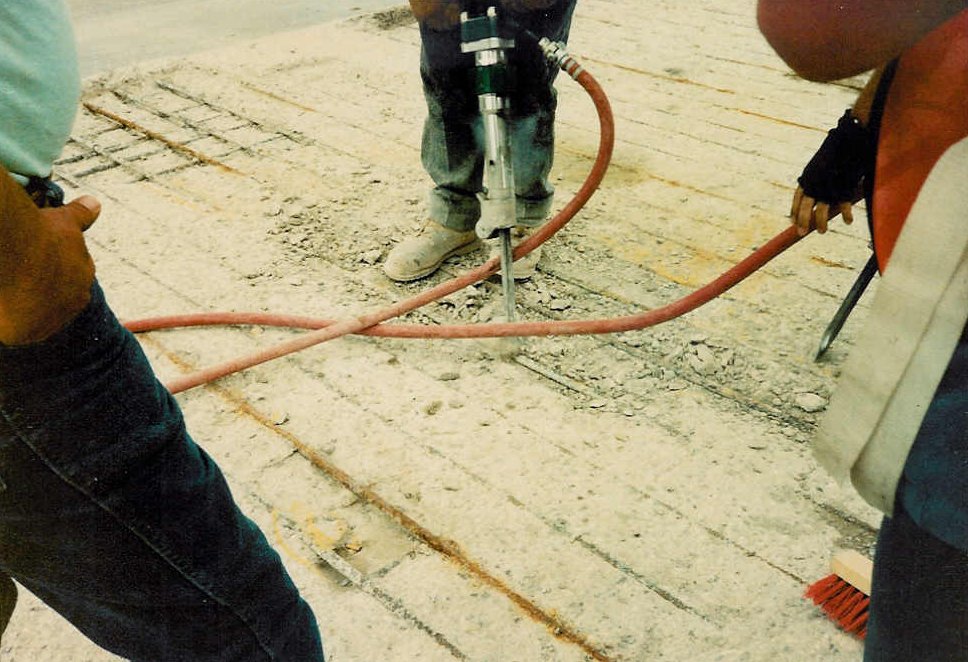 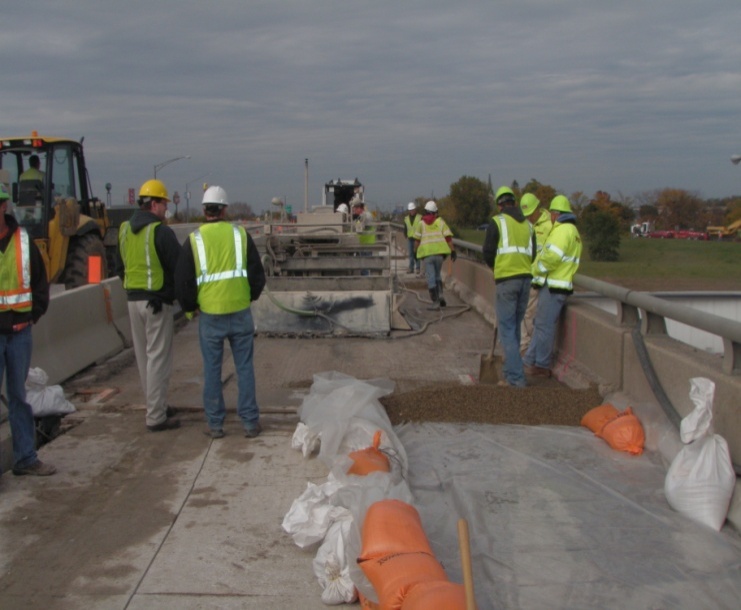 SS 847 and SS 848 Overlay Items
Existing SS 848 says remove at least 1” by Hydro-demolition
In many cases, Contractor has been removing much less than that depth with Hydro-demolition
They having been milling the rest
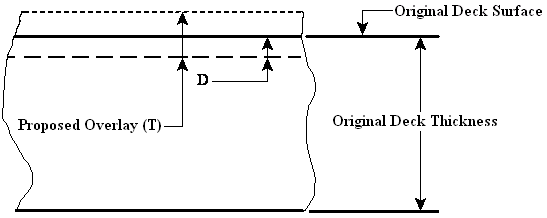 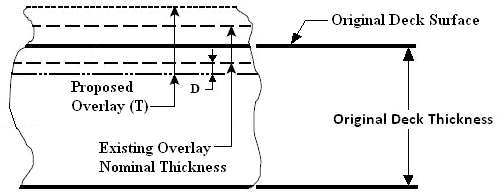 SS 847 and SS 848 Overlay Items
Supplemental Specification 848.20
Concrete Removal by Hydro-demolition
Intent is to remove all unsound
concrete by hydro-demolition, not by
scarification or jacking.
Remove top surface of concrete deck
to depth “D” of 1 inch, or as specified in
the plans.
These measurements shall be
minimum & be taken from the
concrete surface, immediately prior
to the hydro-demolition removal, to
the mortar line.
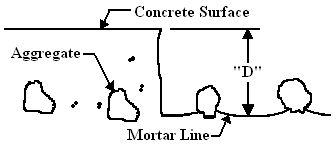 SS 847 and SS 848 Overlay Items
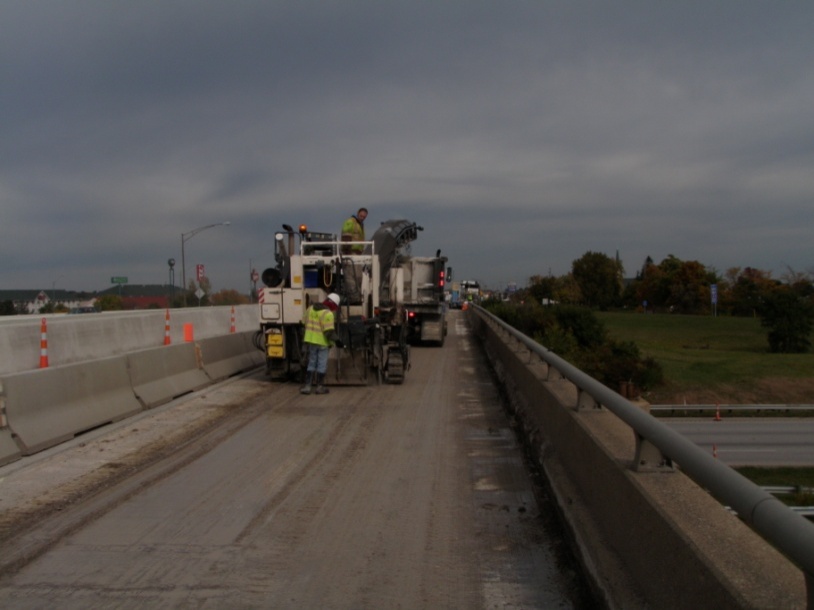 Supplemental Specification 848.20
Concrete Removal by Hydro-demolition
May use conventional scarification equipment to make an initial pass across the deck to remove any existing overlay and a maximum of  ¼ inch, or as specified  in the plans, of the existing deck concrete.
The  final 1 inch shall be removed by Hydro-demolition.
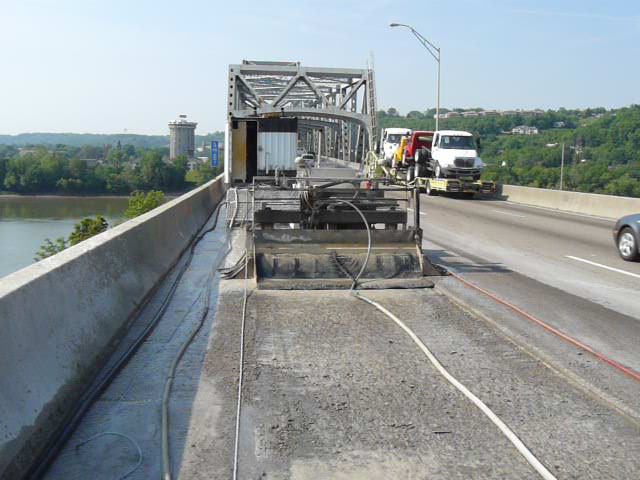 SS 847 and SS 848 Overlay Items
This specification is not necessarily intended to apply to “weekend” overlays, where speed of removal is critical. Variations to this process would have to be specified in an “as per plan” note.
Add Lump Sum item for Hydro-demolition testing. 
Since Hydro-demolition doesn’t do a good job removing existing overlays, especially Latex Modified Concrete, propose leaving Removal of Debonded Existing Variable Thickness Overlay item in SS 848, but make hand chipping incidental to ___ Concrete overlay(variable thickness) item,(not material only)
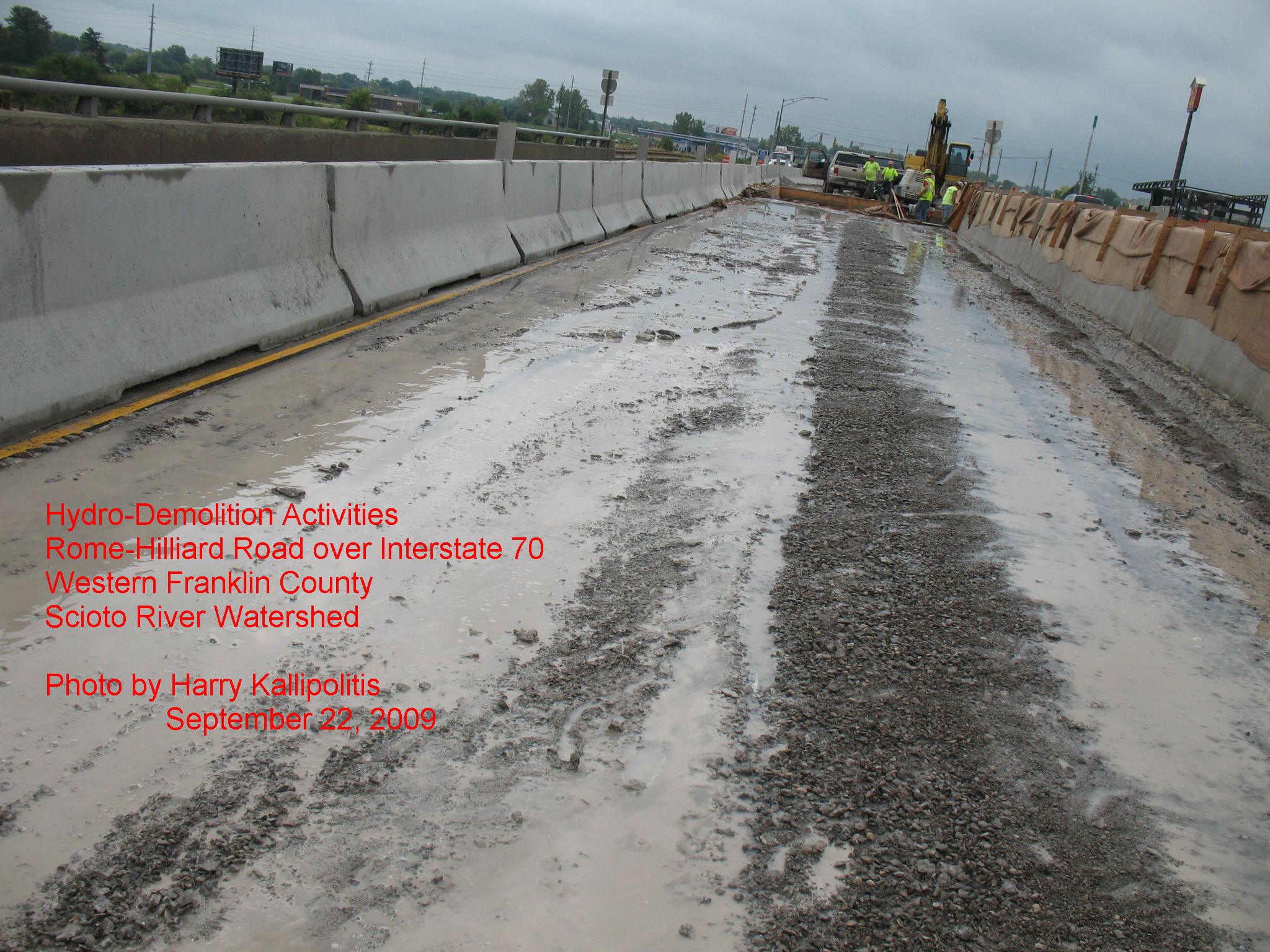 Environmental andRegulatoryIssues
2010 Conaway Conference
9
Regulatory Issues
Storm Water Run off
Storm water runoff is generated when precipitation from rain and snowmelt events flows over land or impervious surfaces and does not percolate into the ground.
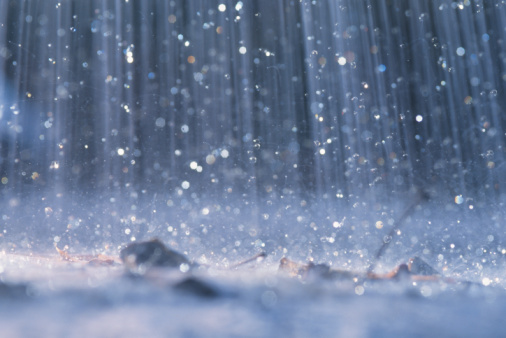 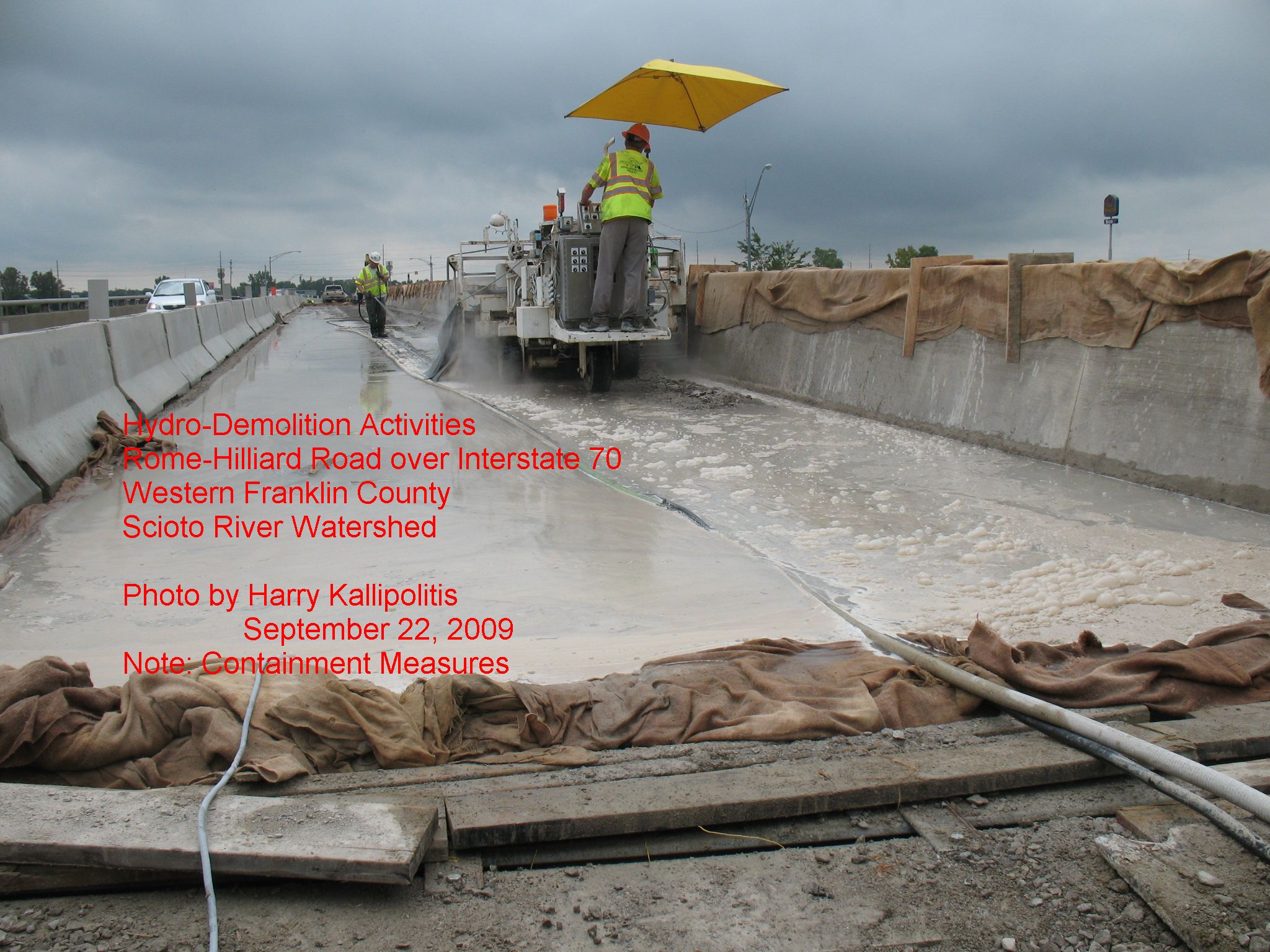 Regulatory Issues
Process waste water
Water that comes in contact with any raw material, product, by-product, or waste during any production or industrial process.
Regulatory Issues
Clean Water Act of 1977
Control of discharges are required for all confined discrete conveyances.
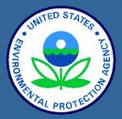 Regulatory Issues
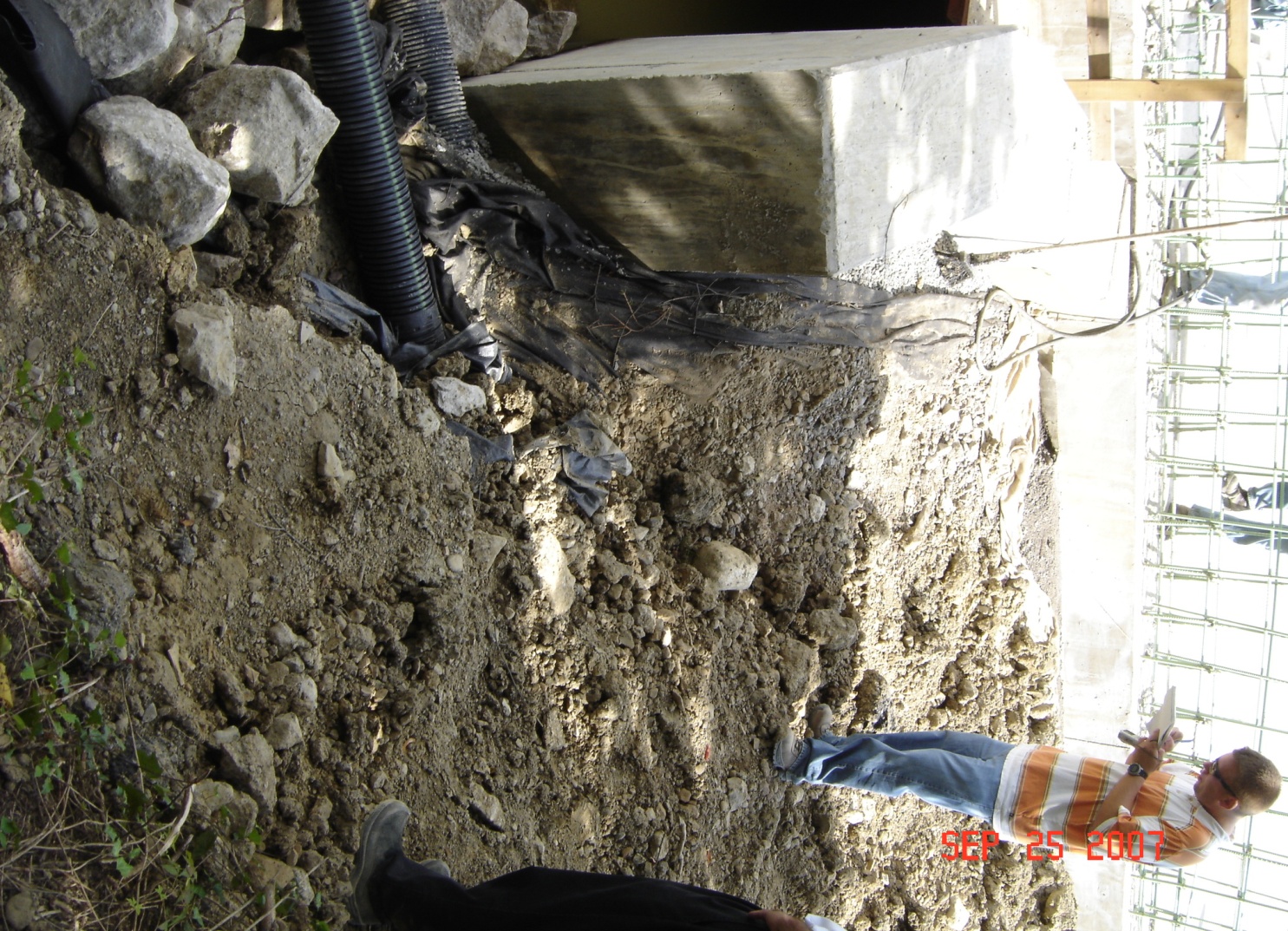 May 2009 – A “Contractor ” contacted OEPA/SWDO inquiring about requirements for the disposal of Hydro-demo waste water.
OEPA…“This is something I think we will need to look at internally”
Regulatory Issues
August 19, 2009 MS4 Notice of Violation;
ODOT Contractor was “Discharging cement slurry, sand and gravel to a storm sewer”
Upon notice the contractor modified his operation and started hauling the waste water for off site disposal.
September 3, 2009 OEPA asks for manifests for proof of disposal
Regulatory Issues
September 15, 2009 - An Environmental Watchdog group notifies OEPA of wastewater discharges in “clear violation of the law”
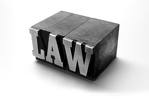 Regulatory Issues
September 22, 2009 - OEPA samples an active hydro operation and finds the wastewater hazardous by characteristic (at or above pH 12.5)
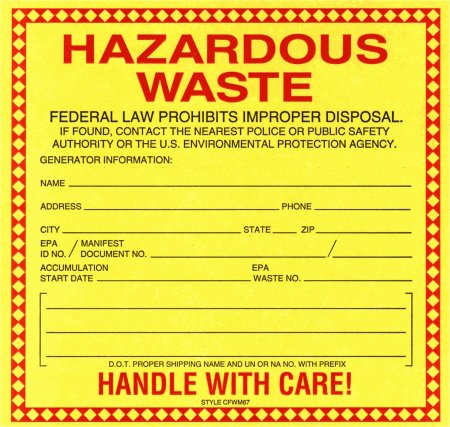 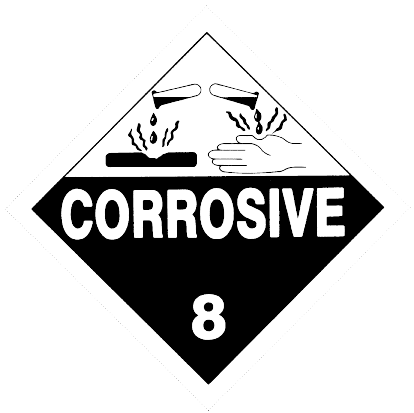 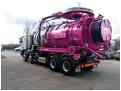 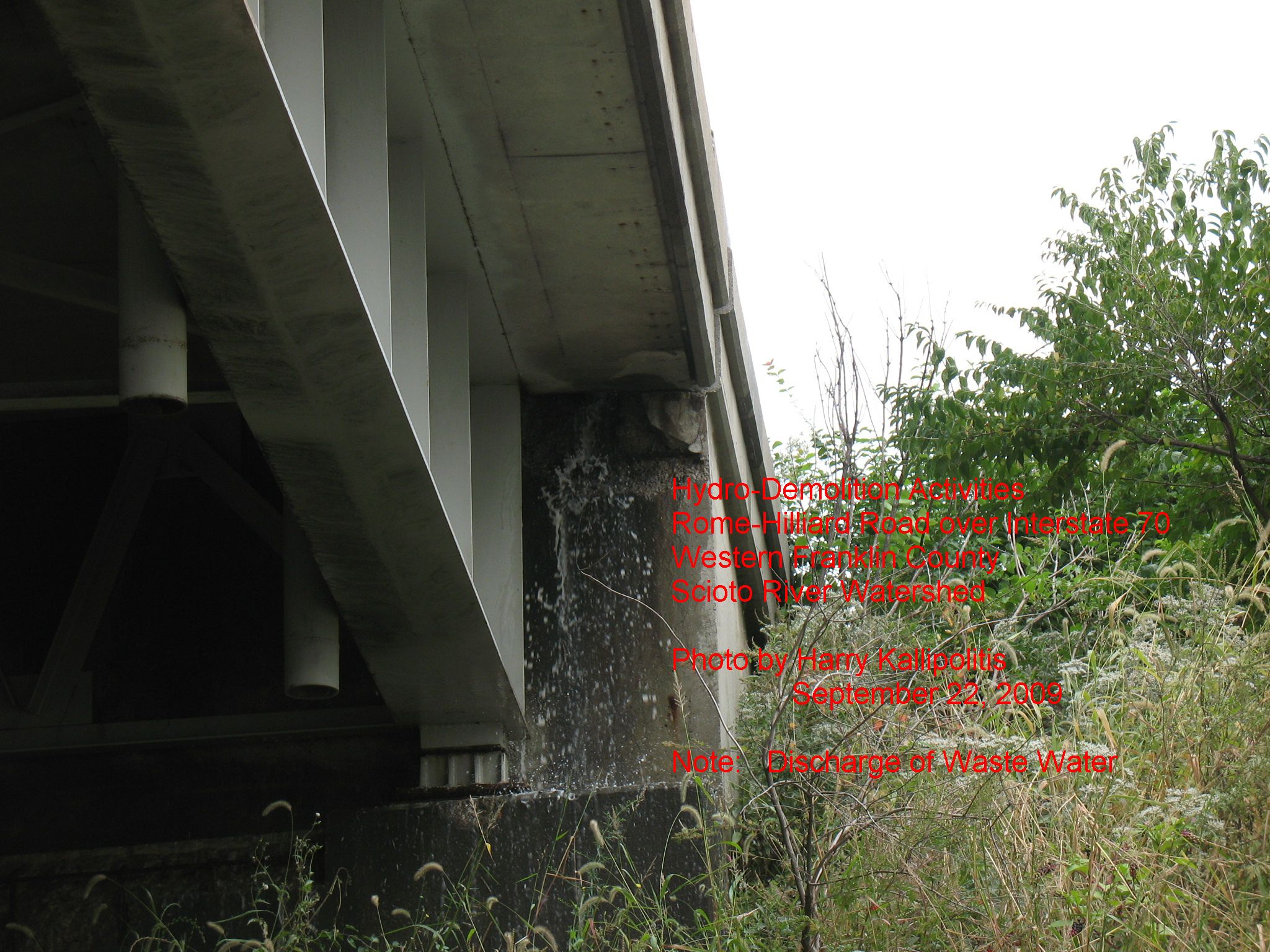 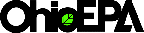 2010 Conaway Conference
17
Regulatory Issues
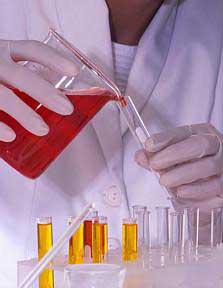 Contain collect characterize… requirement implemented on all projects with hydro demolition

ODOT & OEPA Negotiate a regulatory platform to allow on site land application as a method of disposal
Regulatory Issues
Disposal options
Recycle -  deliver the waste to a facility that has a use for the material
NPDES permitted treatment facility (POTW)
Land Application Permit to Install
Contractor files an NOI and performs the work compliant with the Permit to Install
Disposal by land application on area designated  in the plans
DIRECT DISCHARGES ARE PROHIBITED
An NPDES direct discharge permit is required for the direct discharge of wastewater  to waters of the state.
Beneficial use designations
Low thresholds for dissolved solids, pH, metals, temperature, etc.
General permit does not exist 
Statewide permit will be very difficult to obtain
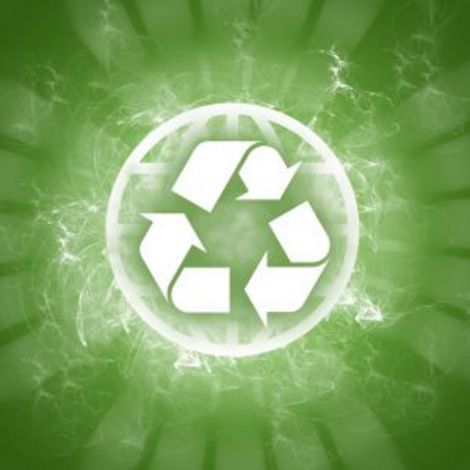 Recycling
Deliver the spent water to a facility that has a use for it.
Hazardous material handling considerations
ODOT will require documentation that accounts for the volume of recycled water
POTW DISPOSAL
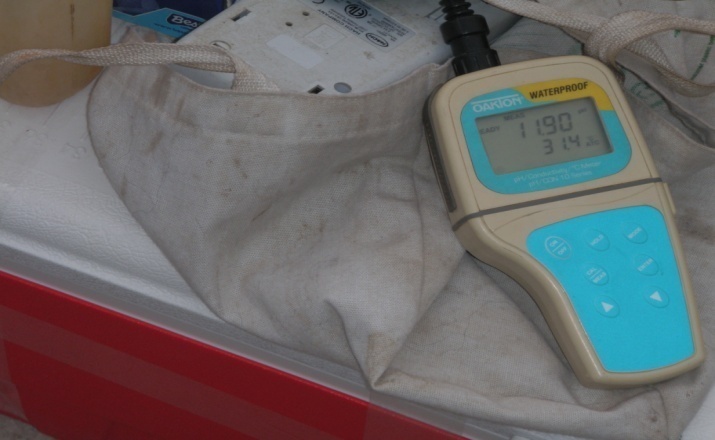 SS 847 and SS 848 currently requires costly  lab  analysis
ODOT is collecting  this waste characterization information to develop “Generator Knowledge”
Generator knowledge is  a key element  needed to pursue a direct discharge permit in the future
The  POTW may require some testing prior to disposal at the facility
The requirements of the POTW are independent of the ODOT lab analysis described in the specification
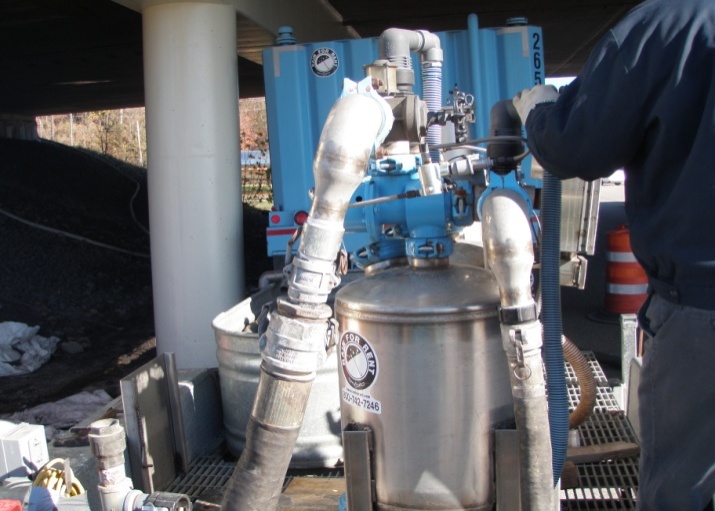 OHIO ENVIRONMENTAL PROTECTION AGENCY

 ******************DRAFT*******************

    GENERAL WASTEWATER DISPOSAL SYSTEM PERMIT TO INSTALL (PTI)  FOR LAND APPLICATION OF HYDRO-DEMOLITION WASTEWATER UNDER OHIO ADMINISTRATIVE CODE CHAPTER 3745-42 AND OHIO REVISED CODE CHAPTER 6111.
Land Application disposal by Permit
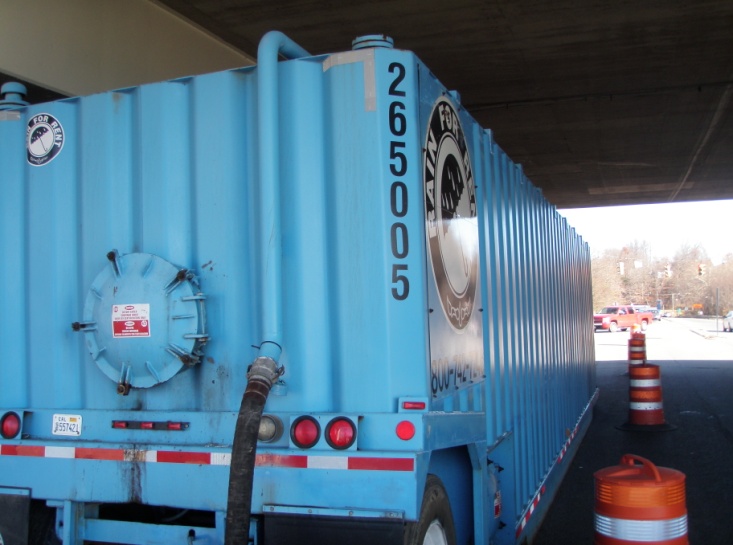 Land application disposal is not required

General wastewater disposal system  PTI  can be activated on eligible sites  by submitting a complete NOI

The PTI will remain active for 1 year a 6 month extension is available upon formal request to the agency
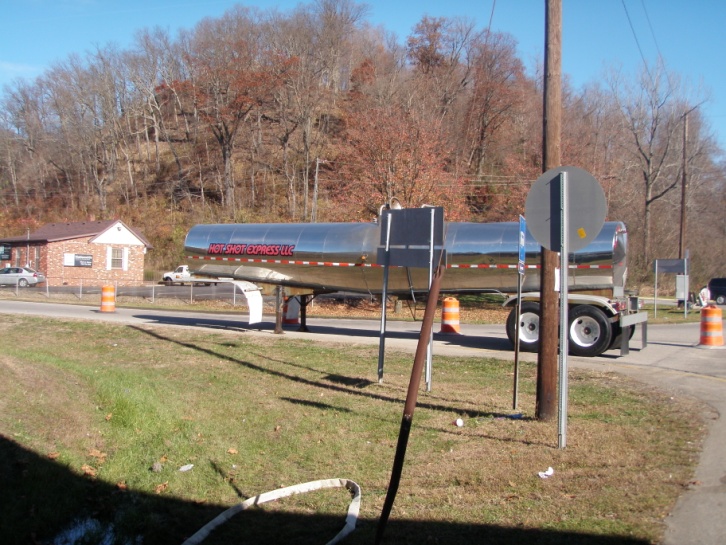 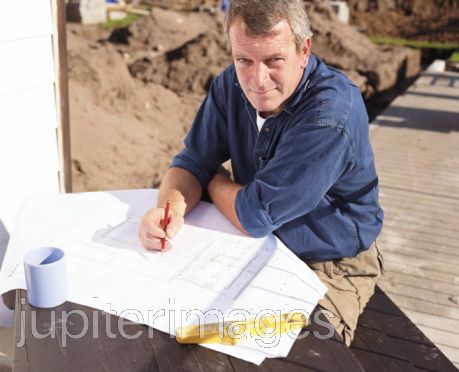 NOI Requirements
Land application plan sealed by an Ohio PE
Description of the equipment to be used for land application
Expected amount the be land applied
Land to be utilized for land application
Location of all storm sewers or catch basins in land application area
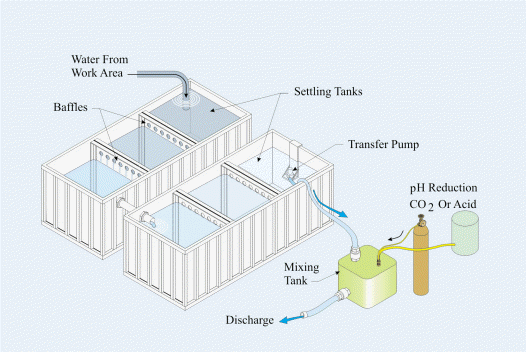 NOI Requirements
Drawing(s) that describe the processes that:
Generate, collect, treat and dispose of the wastewater
Locate each major process unit and describe the types and quantities of the pollutants generated by each
Identify the average and maximum daily flow  rate (gallons/day)
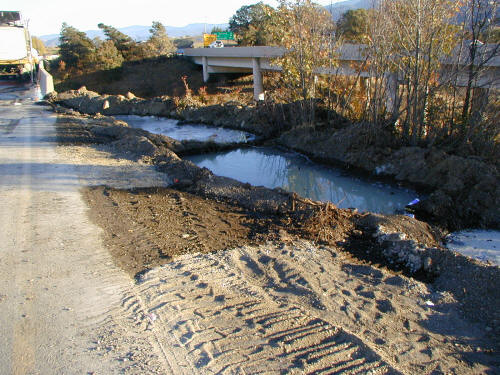 NOI Requirements
NOI is limited to a maximum of 2000 LF of bridge deck.
Large projects may require multiple NOIs
Check dams, unlined impoundments, closed containers or tanks may be used for collecting and/or settling the wastewater prior to land application
Land Application Restrictions
1. Site inspected for suitability

2. Setbacks from waterways maintained (Table in Permit)

3. Block all drains/catch basins

4. Do not cause ponding or runoff

5. Notify EPA of any spills
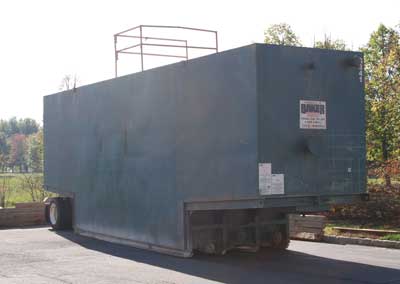 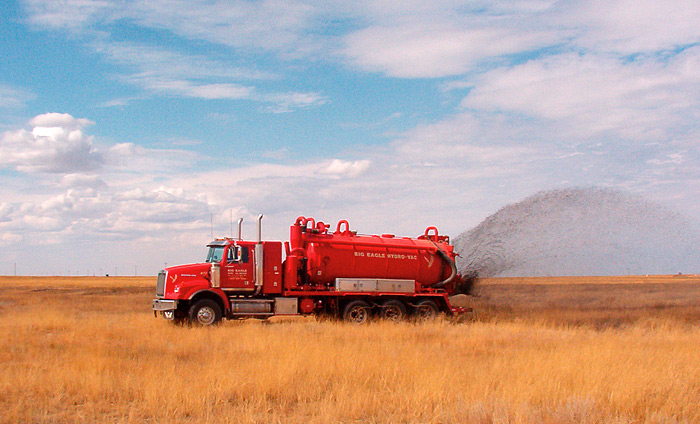 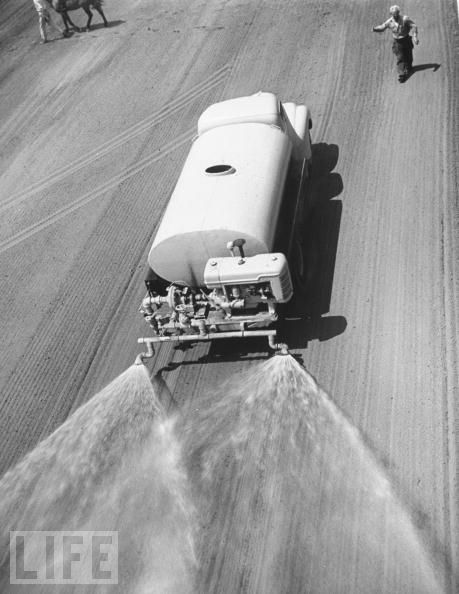 Land Application Restrictions
Land application is permitted on areas designated by the owner of the State ROW
Maximum rate for application shall be <10,000 gal/acre
Do not place on saturated, frozen soils, or when rain is forecast
Maintain daily records
Maximum 25% slope
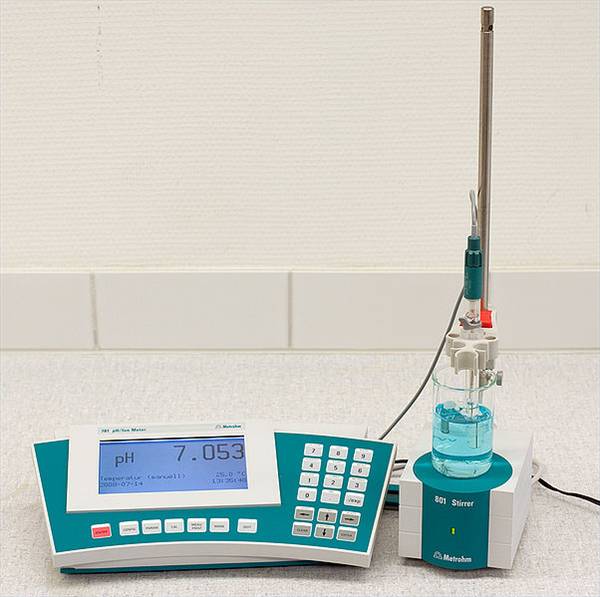 Hazardous Threshold
Material meeting the criteria for hazardous waste shall be handled in strict accordance with Federal hazardous waste rules and laws
These materials include untreated or treated wastewater at or above a pH of 12.5
The Learning Curve
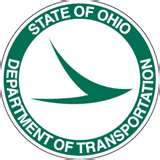 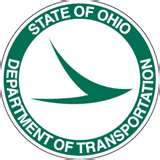 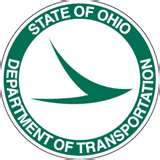 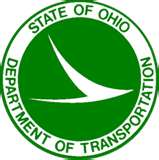 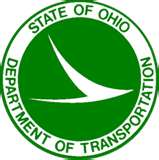 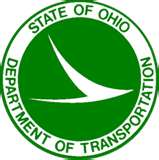 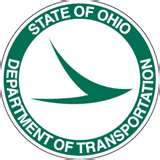 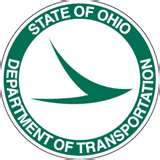 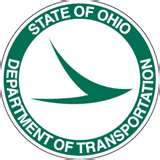 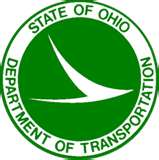 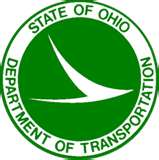 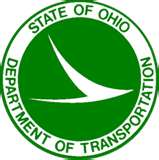 32